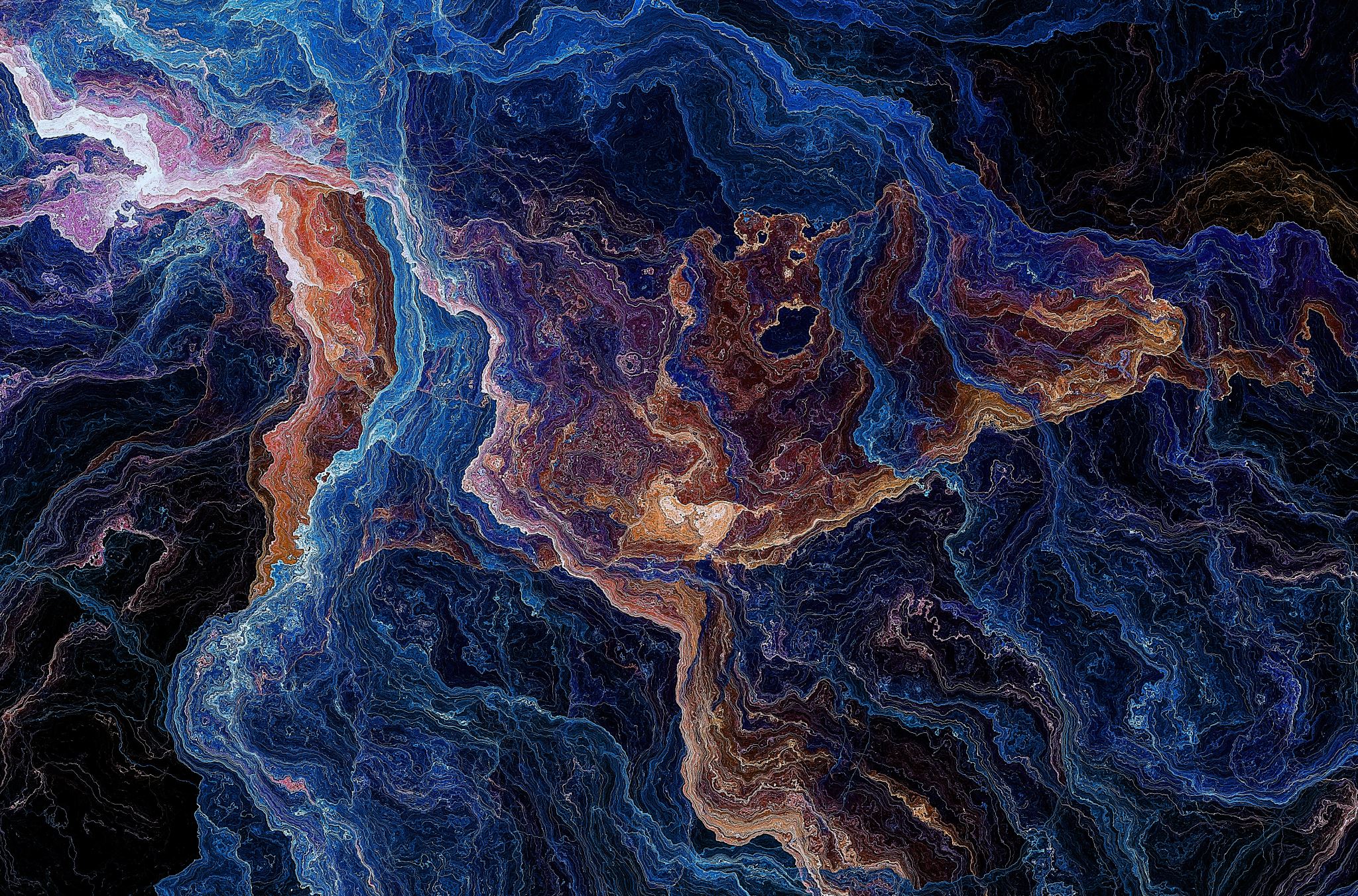 Providing GCSE field work opportunities during COVID and beyond
Hannah Finch Noyes
St Helen & St Katharine School, Abingdon
hfinchnoyes@shsk.org.uk
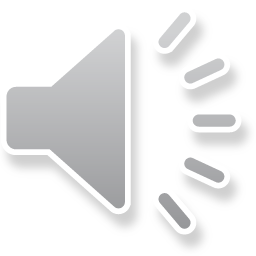 Context
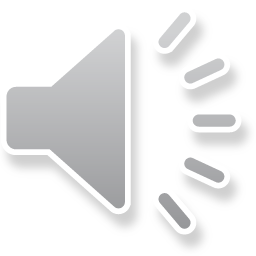 Outline of project
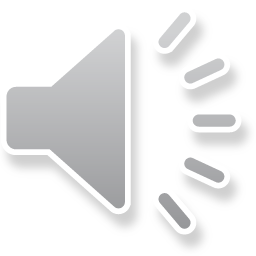 1. In the field
TWO OPTIONS:
River field work – Velocity measurements
Sustainable urban transport – Traffic counts
FIELD WORK FOCUS:
Hypotheses
Sampling (stratified site choice)
Risk assessment
Evaluation
PLUS – Field work selfies!
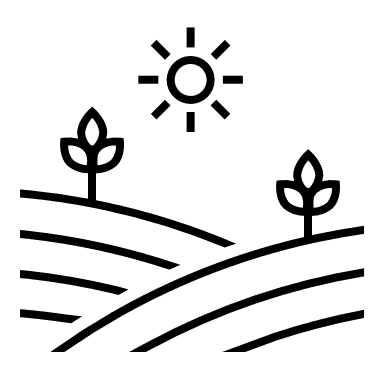 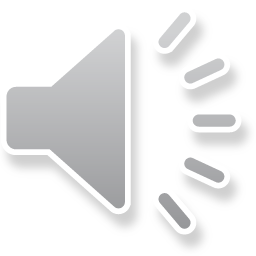 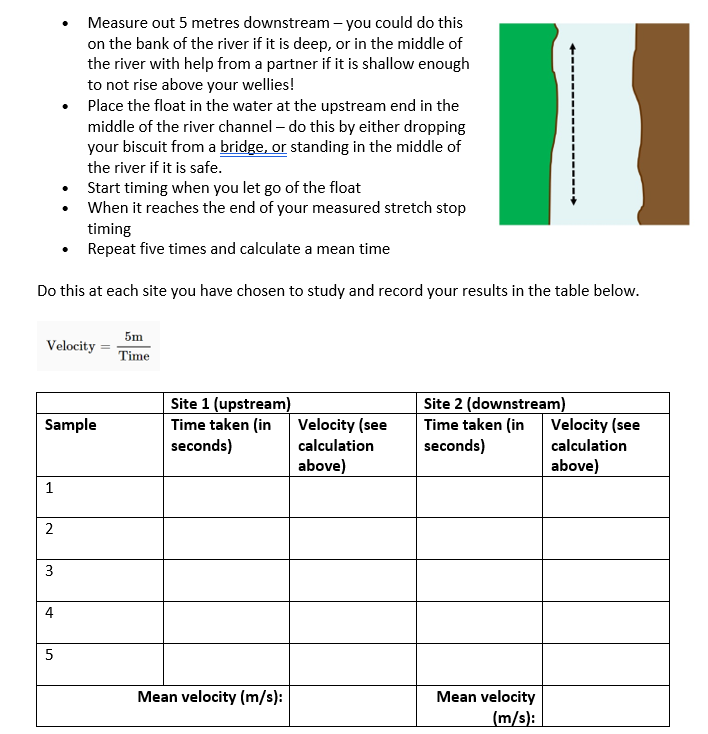 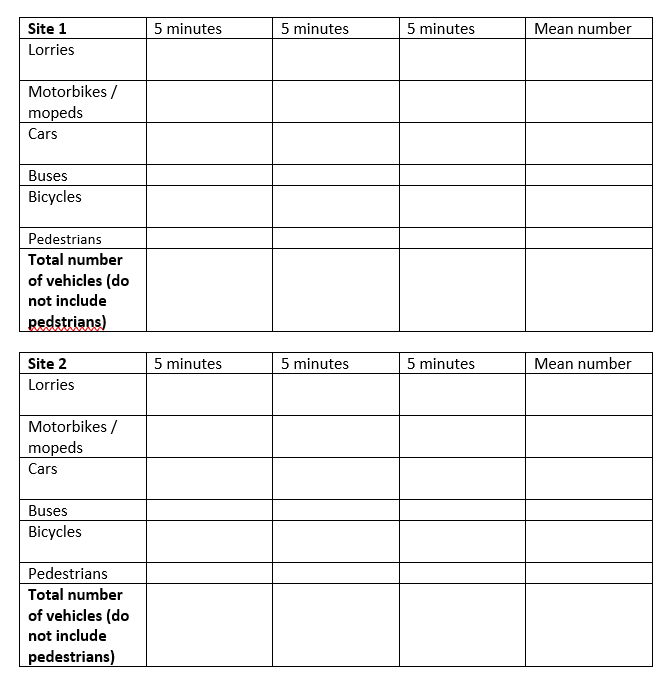 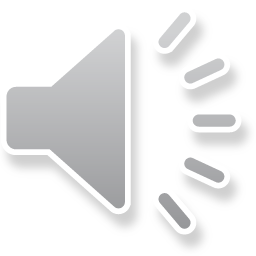 2. In the field or remote
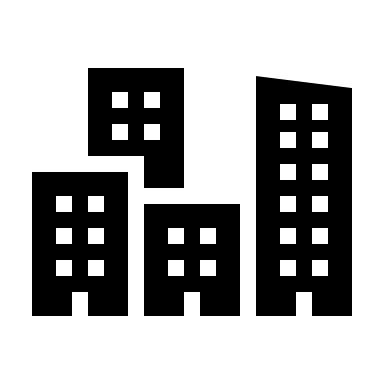 TWO OPTIONS:
Changes in land use in urban areas
Environmental quality in urban areas
FIELD WORK FOCUS:
Hypotheses
Sampling (systematic)
Choosing sites using GIS
Evaluation & conclusion
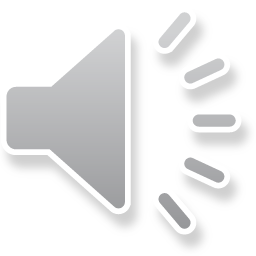 Land use
Environmental Quality
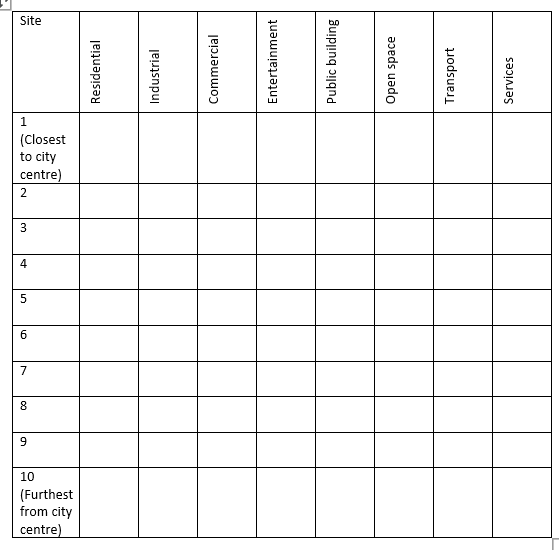 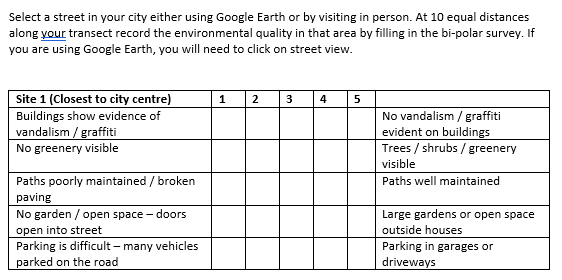 RICEPOTS Land use key
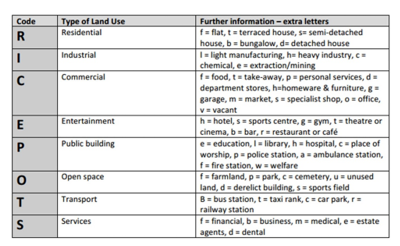 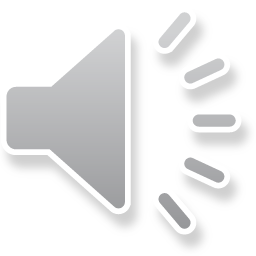 3. Remote
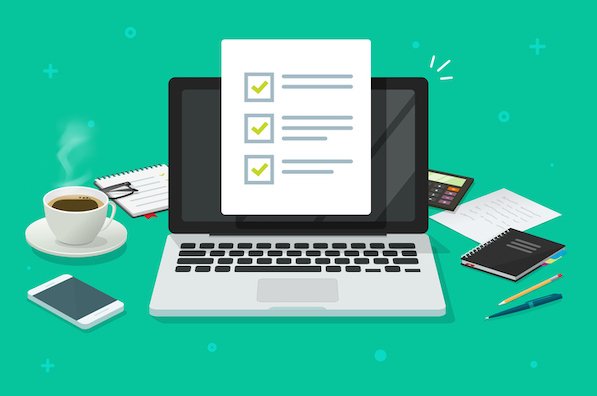 TWO OPTIONS:
Sustainable water use – questionnaire
Climate change mitigation – questionnaire
FIELD WORK FOCUS:
Sampling (choice of sampling strategy)
Hypotheses
Designing questionnaire
Describing results
Explaining results
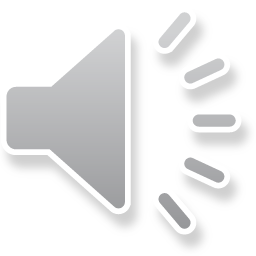 Evaluation of the Project
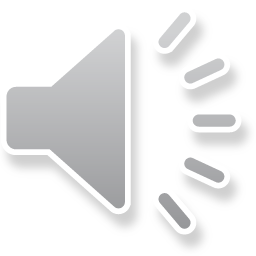 Evaluation of the Project
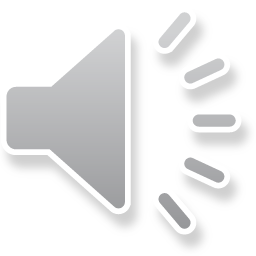 Evaluation of the project
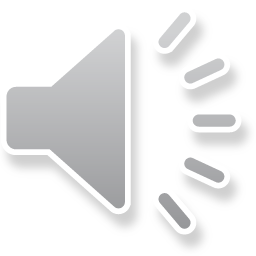 Further comments…
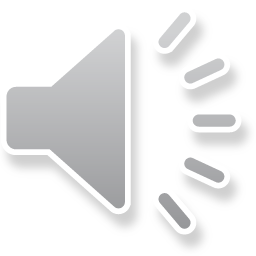 Next steps…
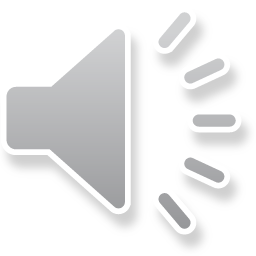